oin   oin
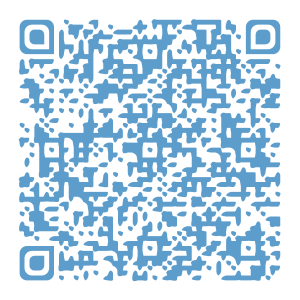 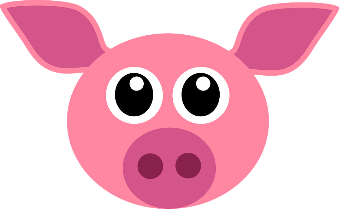 [wC]
un groin
1. Je lis des lettres et des syllabes
doin  join  boin  noin  roin  voin  toin  choin
2. Je lis des mots
le point
c’est loin
du foin
un poing
pointu
j’ai besoin
le coin
rejoindre
le groin du cochon
la pointure
des soins
un rond-point
3. Je lis des phrases
Au Carnaval, les enfants se sont déguisés avec soin.
Nina a mis son costume de canard et fait « coin-coin ».
Benoit est un cochon avec un gros groin.
Tom se prend pour un sorcier avec son chapeau pointu.
Tout le monde va passer une bonne soirée !
oeu   œu
eu   eu
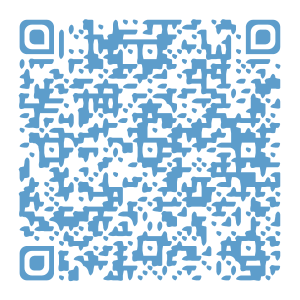 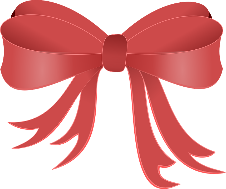 [E]
bleu
un noeud
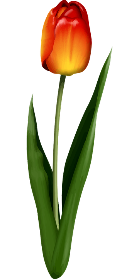 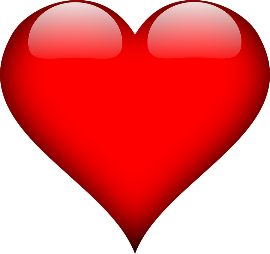 [F]
une fleur
un coeur
1. Je lis des lettres et des syllabes
geu  gueu  veu  eul  peu  queu  gneu  eur
sœu  nœu  cœu  œur  vœu  mœu œuf
2. Je lis des mots
un creux
il pleut
ma sœur
un œuf
la peur
seul
un œuf
la sueur
un euro
mieux
c’est vieux
le pneu
les cieux
le milieu
un acteur
un pieuvre
la manœuvre
monsieur
la seigneur
la rancœur
courageux
3. Je lis des phrases
Jeudi, j'ai eu une peur bleue avec ma petite sœur ! 

Nous avons vu deux fantômes devant le meuble du salon...  Heureusement, nous ne sommes pas trop peureuses.
Mon cœur battait très vite et j’ai senti mes cheveux se dresser de frayeur. Je me suis cachée sous le canapé. 

Les deux fantômes ont fait plusieurs tours sur eux-mêmes et leurs queues se sont emmêlées pour faire un nœud. 
C’est alors que j’ai vu que ces deux fantômes étaient nos deux farceurs de frères qui s’enfuyaient en nous criant « Adieu » !
z   z Z   Z
[z]
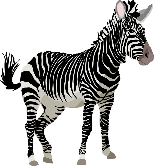 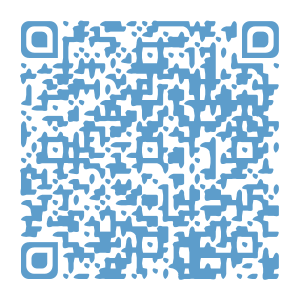 un zèbre
s   s S   S
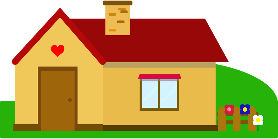 une maison
1. Je lis des lettres et des syllabes
za  ze  zé  zi  zo  zar  zum  zim zap
zou  azé  zoi  uzo  zan  zir  zoi
zou  zot  asi  zle  buz  zomp  osé  zié  ouz
2. Je lis des mots
un lézard
bizarre
le zoo
du bazar
le zébu
zéro
onze
l’horizon
du raisin
une fusée
la maison
le valise
un trésor
une chemise
la rose
3. Je lis des phrases
Elle a reçu la visite de sa cousine Isabelle.
 
Au zoo, il a vu  douze   lézards très bizarres.

C’est amusant de faire des bêtises sur le gazon.
gn   gn
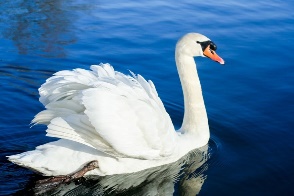 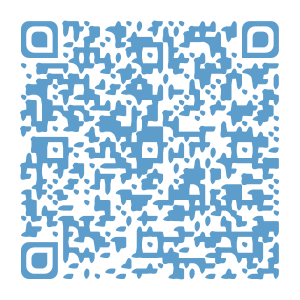 [G]
un cygne
1. Je lis des lettres et des syllabes
gna  gnou  gnet  gnoi  gnon  gnan  gné
croi  voil  ploi  choir  toif  groi  cloi  vroi
gui  gnon  guet  guin  gnêr  guél  gnoi
2. Je lis des mots
un agneau
un champignon
le signal
un guignol
une égratignure
un enseignant
magnifique
le beignet
L’Espagne
une cagnotte
la vignette
la signature
gn
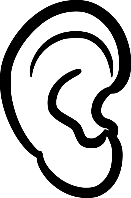 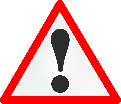 diag nostic – stag ner  - g nou
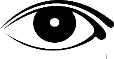 [gn]
3. Je lis des phrases
La montagne est recouverte de neige.
 
Tu grognes parce que tu t’es cogné ?

Le dernier arrivé sur la ligne a perdu !
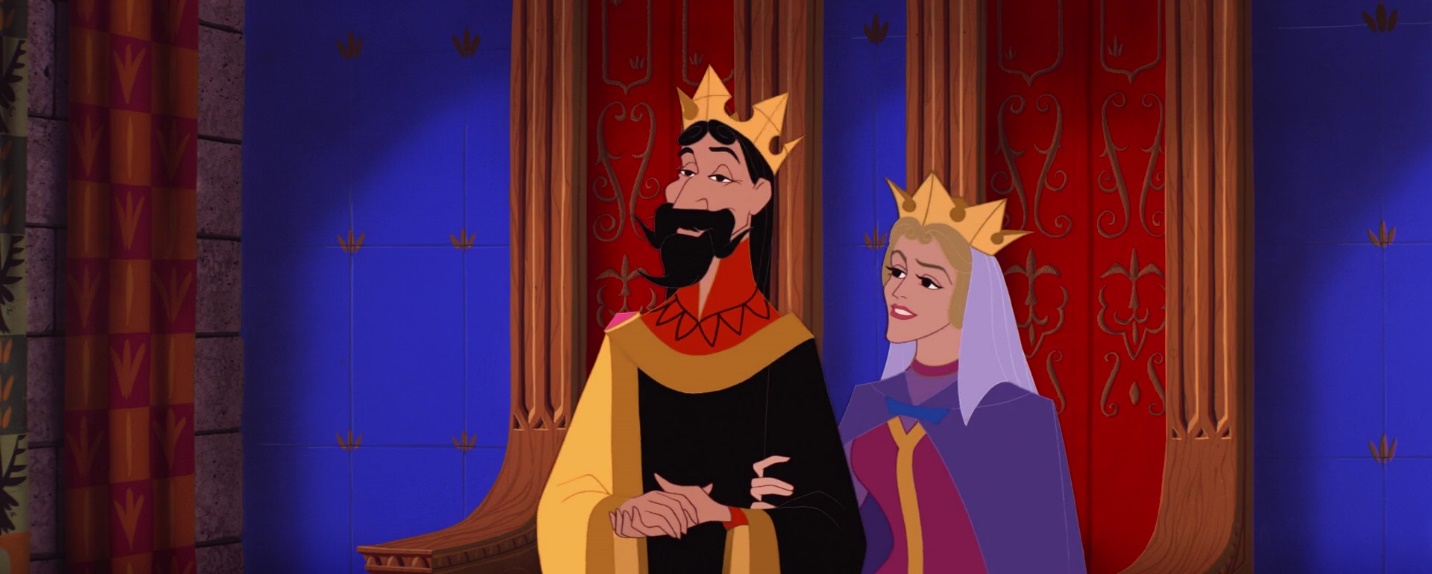 oi   oi
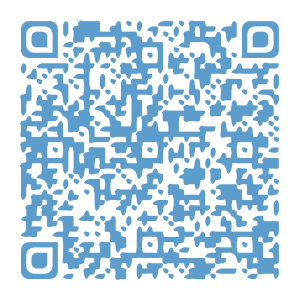 [wa]
un roi
1. Je lis des lettres et des syllabes
foi  voi  soi  joi  poi  boi  toi  coi  goi  doi
croi  voil  ploi  choir  toif  groi  cloi  vroi
moi  imo  oni  moi  ion  noi  oim  omi  nio
2. Je lis des mots
un mouchoir
le poisson
l’ oiseau
boire
une boite
la soirée
bonsoir
la foire 
la soif
les toilettes
une armoire
l’étoile
3. Je lis des phrases
Tu as croisé la maîtresse aux courses.

Grégoire est tombé à la patinoire. Son pied droit est

cassé. Il va  sûrement  boiter.

J’adore le poisson et les poireaux à la crème.
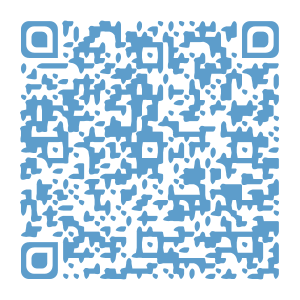 j j J J
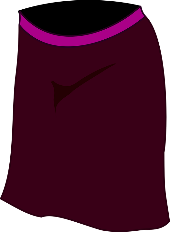 une jupe
[j]
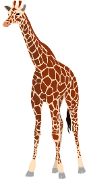 g g G G
une girafe
i

y

e
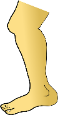 un genou
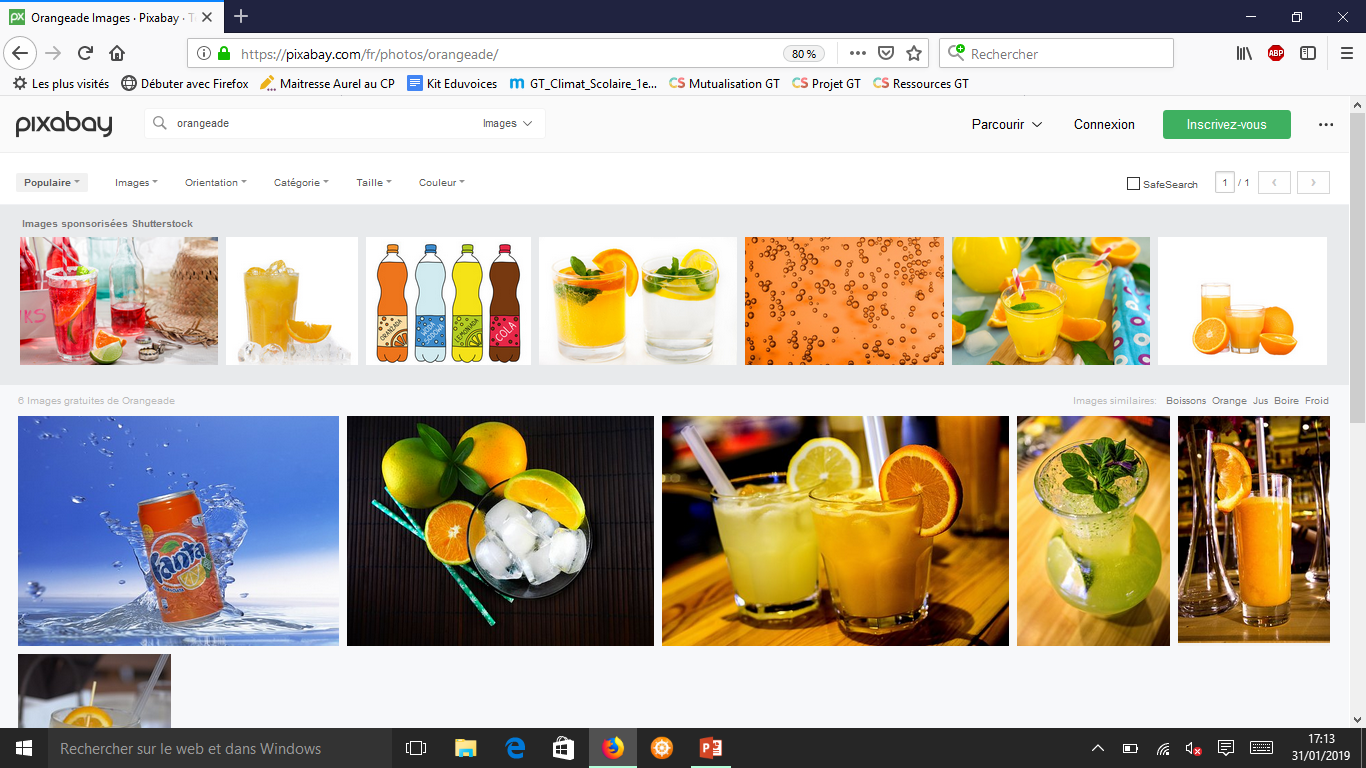 une orangeade
a



o
ge
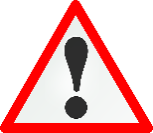 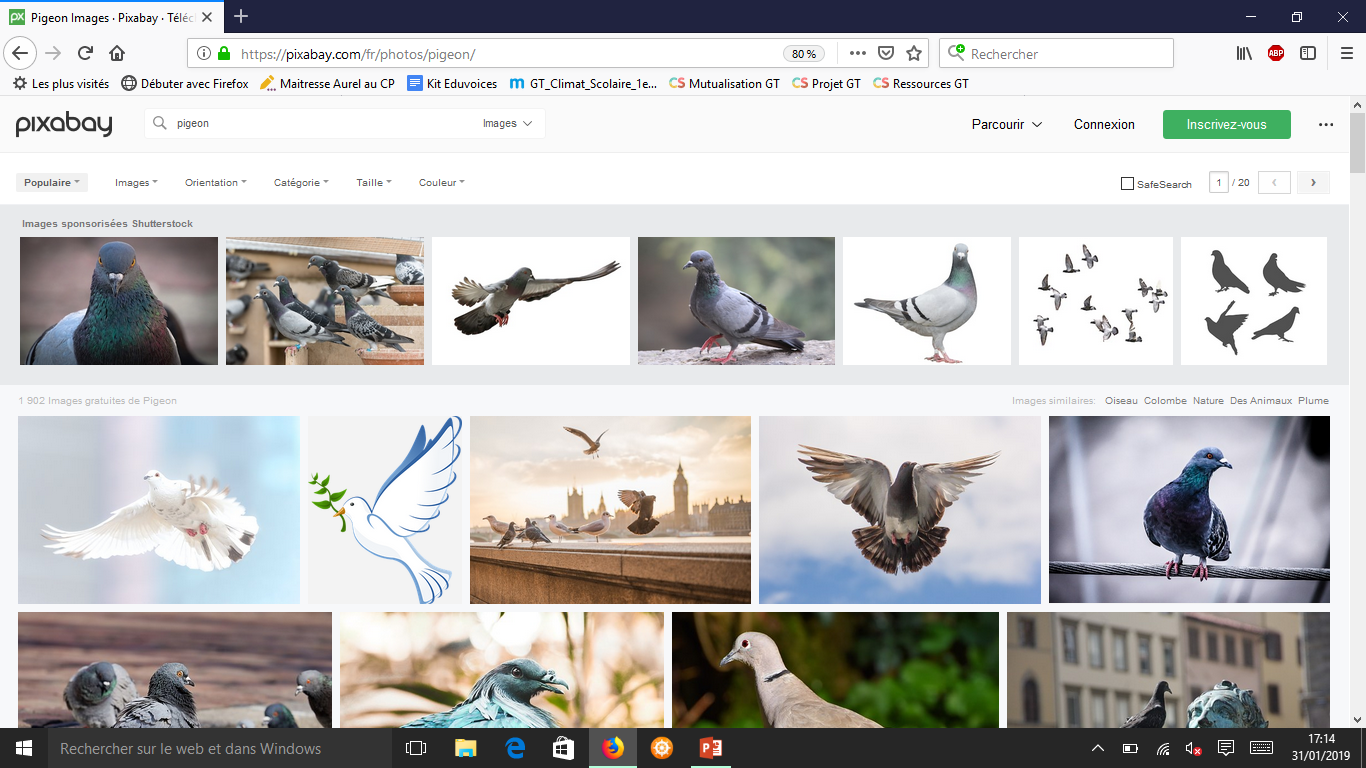 un pigeon
1. Je lis des lettres et des syllabes
je  ji  ja  gé  jou  jon  jan  gi  ju  gy
ojé  avu  ujo  ija  javo  jouva  sojè  juvai
Voju  geon  jévi  gearo  rojè  ougeon
2. Je lis des mots
le judo
un jardin
le pyjama
joli
du jus
le journal
des jouets
une bougie
fragile
la gymnastique
un orage
génial
un nuage
le givre
la neige
3. Je lis des phrases
Il y aura   sept  bougies sur le gâteau de Justine. 



J’ai mis ma jolie jupe rouge et rangé mon pyjama gris.



Jeudi, il a neigé. Il y avait de la neige dans toute la cour.
 


C’était vraiment génial. Tout le monde a joué. Nous



avons bien rigolé.
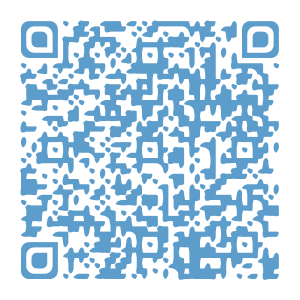 [g]
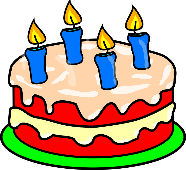 a


o

u
un gâteau
g g G G
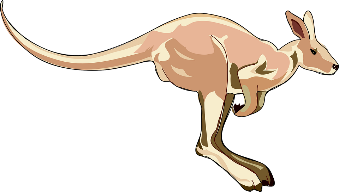 un kangourou
i 
y

e

é
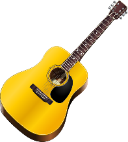 une guitare
gu
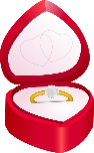 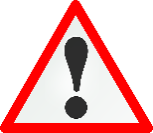 une bague
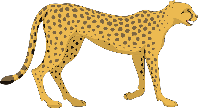 un guépard
1. Je lis des lettres et des syllabes
ga   guy  go  gue  gui  gu  gué
gui  gre  gli  gue  go  gon  gla  gou  gran
gac  tég   guil   cog  guf  sig  gouv  cong
2. Je lis des mots
une figue
la galerie
rigolo
une virgule
la gare
une gourde
la grue
des gants
grand
gros
une gomme
C’est grave !
3. Je lis des phrases
Pourquoi   vas-tu à la gare ?



La maitresse a gouté aux légumes mais pas aux figues.



Je ne peux pas prendre mon vélo  car  le guidon est cassé.



Margot rigole parce que Mila lui a raconté une bonne 



blague.
k k K K
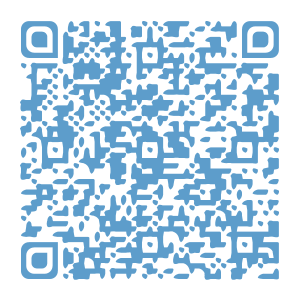 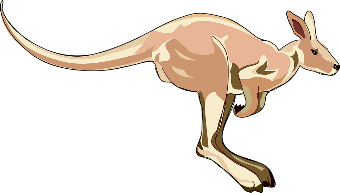 un kangourou
[k]
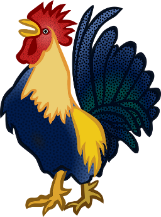 q q Q Q
un coq
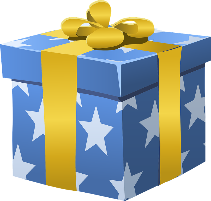 un paquet
c c C C
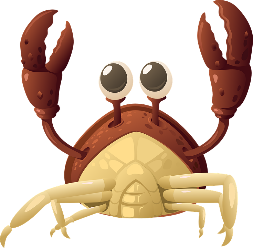 un crabe
1. Je lis des lettres et des syllabes
ca  ku  co  ki  qua  que  cou  ky
quo  cru  koul  aka  clé  cri cal  klo  iké
tic  pre  mouc  far  nak  vêc  caf  chouk
2. Je lis des mots
un lac
le cœur
du café
un crocodile
un kangourou
des koalas
un kilo
un kiwi
le requin
un casque
une marque
taquiner
3. Je lis des phrases
Camélia et Khamis sont à l’école. 




Elle a vu des koalas et   aussi    un kangourou.




Kaïs a mis un   autre    costume qui n’a pas de poches.




Tu as fait   quelques   kilomètres pour aller chez ta copine
Aide à la grammaire
ARTICLE
NOM COMMUN
NOM PROPRE
PRONOM PERSONNEL
b b B B
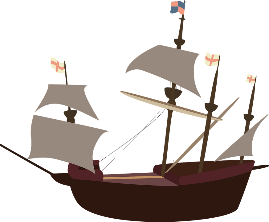 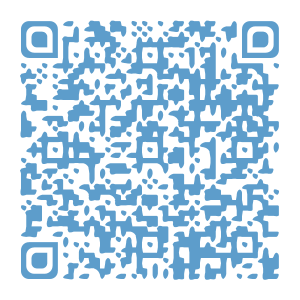 [b]
un bateau
1. Je lis des lettres et des syllabes
ba  bi  bu  bo  bou  be  bé  by  bon
bé  ab  ib  aba  oub  abe  bibi  boa  obu
bal apé  bab  poub  bup  ébip  prèb  boum
2. Je lis des mots
un bobo
une bobine
un buvard
une barbe
du taboulé
un hibou
le robot
une bordure
le lavabo
un ballon
une balade
la fable
3. Je lis des phrases
Mon papi n’a pas de bouc. Il a une belle barbe .

Il y a trop de bazar par   ici     !

Le bébé barbote dans la bassine.

Ibrahim a abimé le robot bleu d’Esteban.

Barbara est tombée   alors    elle a une bosse sur le bras.
om om
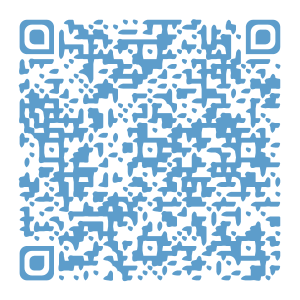 on  on
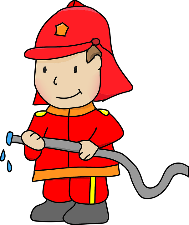 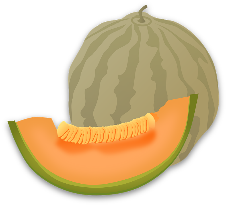 [I]
un melon
un pompier
1. Je lis des syllabes
fon  son  lon  ron  mon
chon  pon  von  ton  non  don
flon  vron  tron  dron  bron  cron  onrf
2. Je lis des mots
un rond
le monstre 
un violon
pardon
un biberon
de la confiture
un camion
une pompe
une maison
une trompe
l’ourson
le bouchon
3. Je lis des phrases
Il se promène    sans    le bouton de son pantalon

Marion est à califourchon sur le dos du mouton.

Vous montez sur le pont pour chercher le ballon.

Donne le biberon au petit ourson marron !
d d D D
2
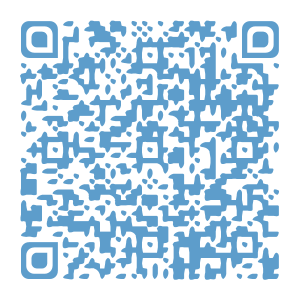 [d]
deux
1. Je lis des lettres et des syllabes
di  dou  dé do  do  du  di  da
édi  dou  adi  dudo  udé  dodo  dade
dur  dire  date  mode  fade  rude  soude
2. Je lis des mots
disparu
une douane
la radio
de la limonade
une sardine
dormir
un doudou
le cadeau 
la douche
3. Je lis des phrases
Nous  sommes lundi et Maddox est malade.

Elle adore la limonade et les sardines.

La dame dort sur le dos.

La pédale du vélo est rapide.
ph ph PH
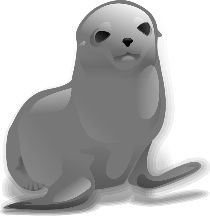 [f]
un phoque
1. Je lis des lettres et des syllabes
pha phi phu pho phe phé
phir phra phar phlu phom phich phoum
2. Je lis des mots
le phare
un saphir
le téléphone
un éléphant
la pharmacie
des nénuphars
3. Je lis des phrases
Sophie  a pris   en   photo un phoque.      

La maitresse va à la pharmacie.

Dans la phrase, il y a le mot « éléphant ».

Des beaux nénuphars   sont     dans la mare.
f f F F
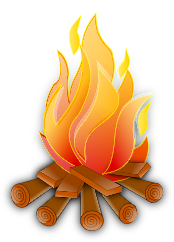 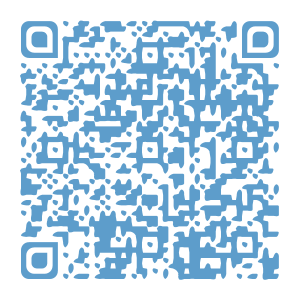 [f]
du feu
1. Je lis des lettres et des syllabes
fa  if  fo  éf  fu  fi  fe
ini afa fia alf sio ufé vaé mao ful fil fla och
fle luf vol ful vlou fal lof ful chouf vaé ufé
2. Je lis des mots
du fil
un salsifi
le sofa
des moufles une fleur
la flute
l’œuf
la fourmi
un filet
la fumée
une faute
la finale
3. Je lis des phrases
Féryel   siffle      trop    fort.

La   fumée  a affolé  la foule  mais   c’est  fini.

Fanny   a   fini   sa   pomme.

La   fée   est   fine   comme   un   fil.
t t T T
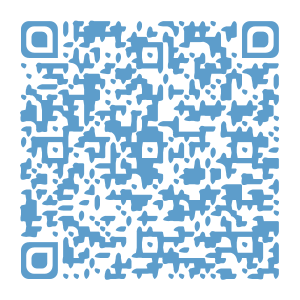 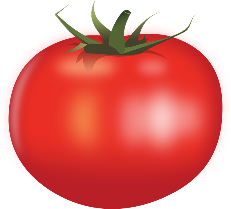 [t]
une tomate
1. Je lis des lettres et des syllabes
to  té  ti  ot  ta  it  tu  ét  te  ut  at  tou
tul  tar  top  tir  tour  pat  tif  itou  outa  urt
2. Je lis des mots
une moto
la tarte
le pirate
une tétine
la nature
des frites
la tulipe
vaste
juste
voter
le pétard
une pétale
3. Je lis des phrases
Térance   a   mal    partout.

C’est      bientôt     l’été ! 

Justine  a  une  tasse  avec  une  tortue  verte.

Il y a   des   tomates   dans   la   petite   marmite.

Tu   lui   tapotes   la   patte.
[p]
p p P P
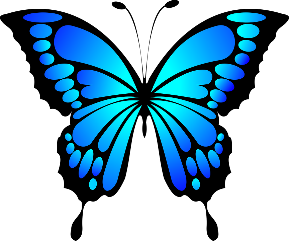 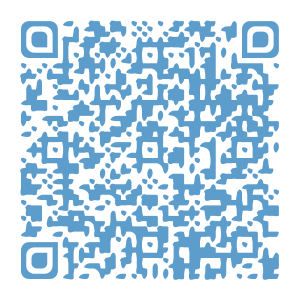 un papillon
1. Je lis des lettres et des syllabes
pa  pi  po  pu  pou  py  pu  pé
alp  roup  épa  rup  poul  chip  oups  pour
2. Je lis des mots
une poule
la pipe
la pile
un paréo
la piano
le repos
parvenu
une palme
un léopard
elle parle
tu pars
un puma
3. Je lis des phrases
Papi a mis le pull sur le lit.


Pauline a un panda et une poupée.


Papa a réparé le vélo sous le parasol.


Mamie   mâche   une   pomme     pour     le   repas.
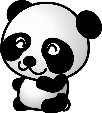 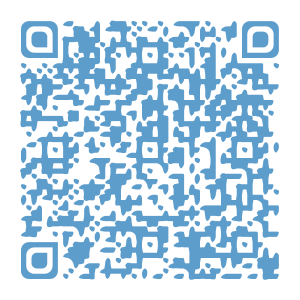 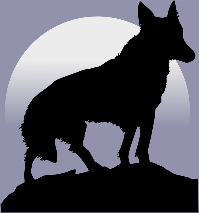 ou ou
[U]
un loup
1. Je lis des lettres et des syllabes
lou  mou  rou  chou  dou  vou  nou  sou
soum  ous  vour  ouf  noul  joul  vrou  lour
2. Je lis des mots
un moule
le jour
roule
un doudou

un ours
la souris
le loup
la loupe

la roue
le chou
ouvrir
un four
3. Je lis des phrases

Le   doudou   est   tout   mou.


La   roue    est    très     lourde.


Il   y   a   un   moule   dans   le   four.


Un   hibou   joue   sous   le   lit.
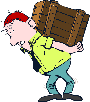 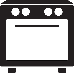 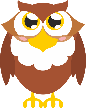 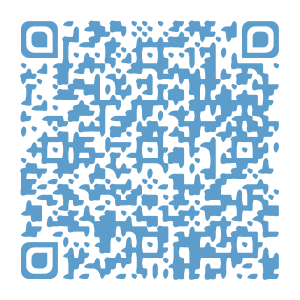 v v V V
w wW W
[v]
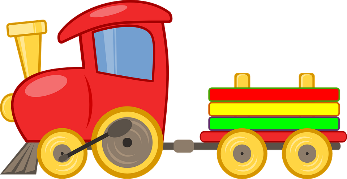 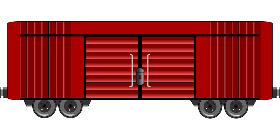 une locomotive
un wagon
1. Je lis des lettres et des syllabes
va  vi  wo  vu  ov  vo   wa   év  av  vé  iv
var  riv  véro  ruva   mavu   wilo   riwa
2. Je lis des mots
un vélo   
une olive 
le lavabo 
un virus   
une revue 
suivre   
vert  
l’avocat  
violet   
un livre
vivre
l’avenir
3. Je lis des phrases

C’est   le   vélo      qui       va    dans    le    wagon.


La   lave   du   volcan    se    réveille.


Un      navire     va    sur    la     rive.

Je    vis   sur   l’avenue   dans   la   ville.

La   vache    a       encore      vu     le    cheval    avaler   un     ver.
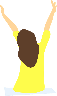 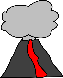 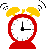 [s]
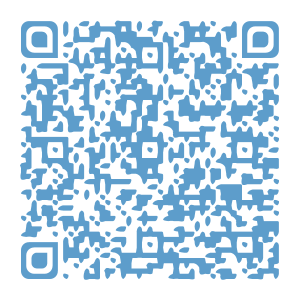 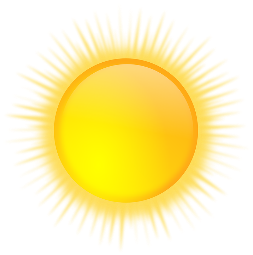 s s S S
le soleil
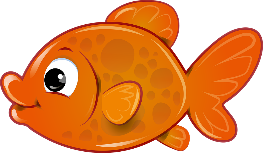 un poisson
Je lis des syllabes et des mots :
sa  su  is  sé  os  sy  si  us  as  so
un ananas   le seau   mars   une série   la salle
[s]
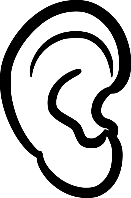 -t
-c
-ç
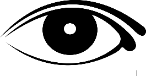 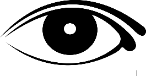 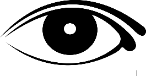 une punition
une balançoire
un citron
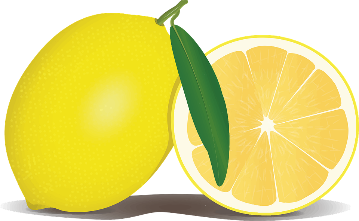 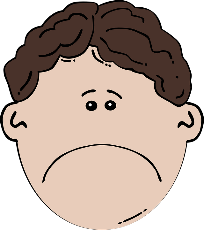 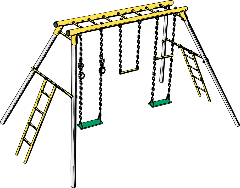 une cerise
une récréation
un glaçon
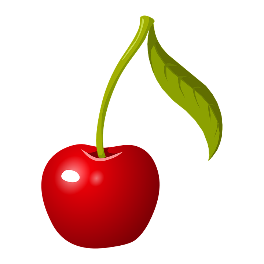 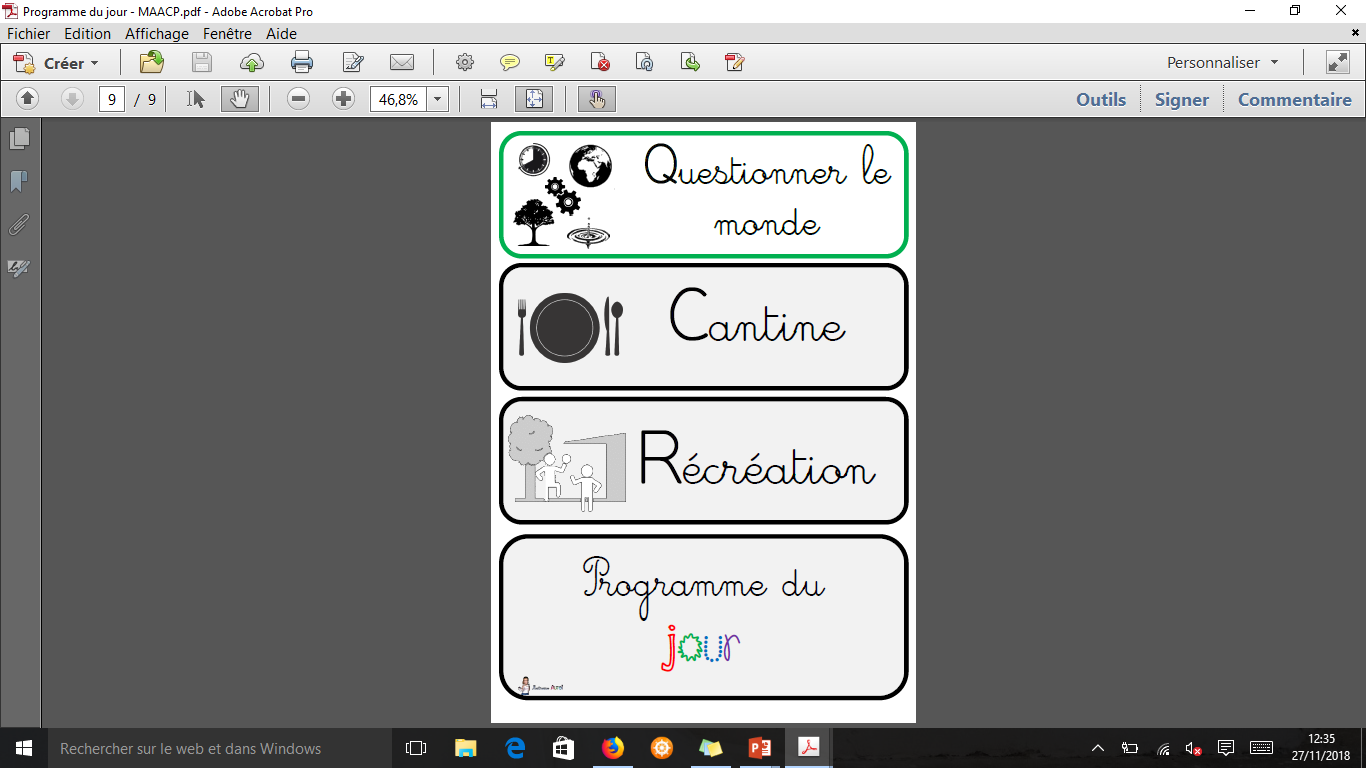 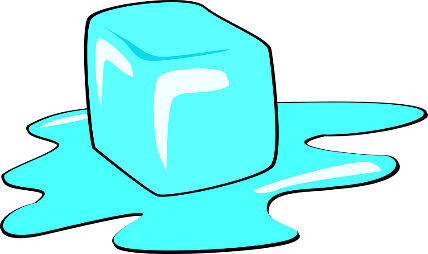 Je lis des phrases :
Kaïs   a   réussi.

Romaïssa   salue   Justine.

La   salade   est   sale.
Esteban   rassure   Célia.

Il   y   a   du   sirop    sur    le   lit.

Nesradine   me   passe   le   lasso.
Je suis au cinéma avec ma sœur.

Térance a reçu un beau sac.

Attention  ! Samedi il y aura piscine.
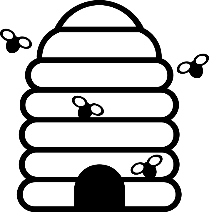 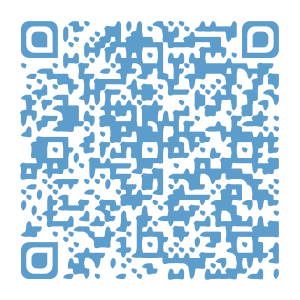 ch   ch
[H]
une ruche
1. Je lis des lettres et des syllabes
cho   ché   chi   chu   che   cha
uche   ochi   icha    aché
2. Je lis des mots
3. Je lis des phrases

Le   chat   de   Chaïma   est   dans   une   niche.

Dimanche       je   vais       au   marché.  

Le   petit   chiot   est       devant     la    cheminée.

Tu  as      des      chaussures    et    une    écharpe.
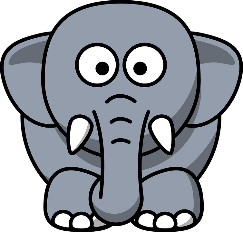 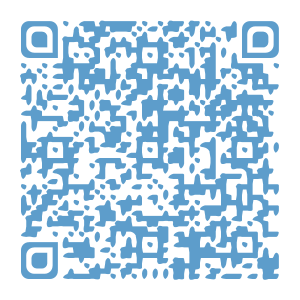 é é E E
[é]
un éléphant
né     lé     mé     ré      él       ém      ér
la marée     une mémé      l’allée      le vélo
[é]
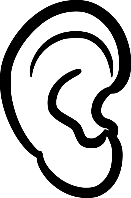 -er
-ed
-ez
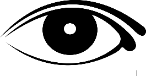 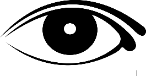 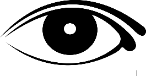 un pied
un rocher
un nez
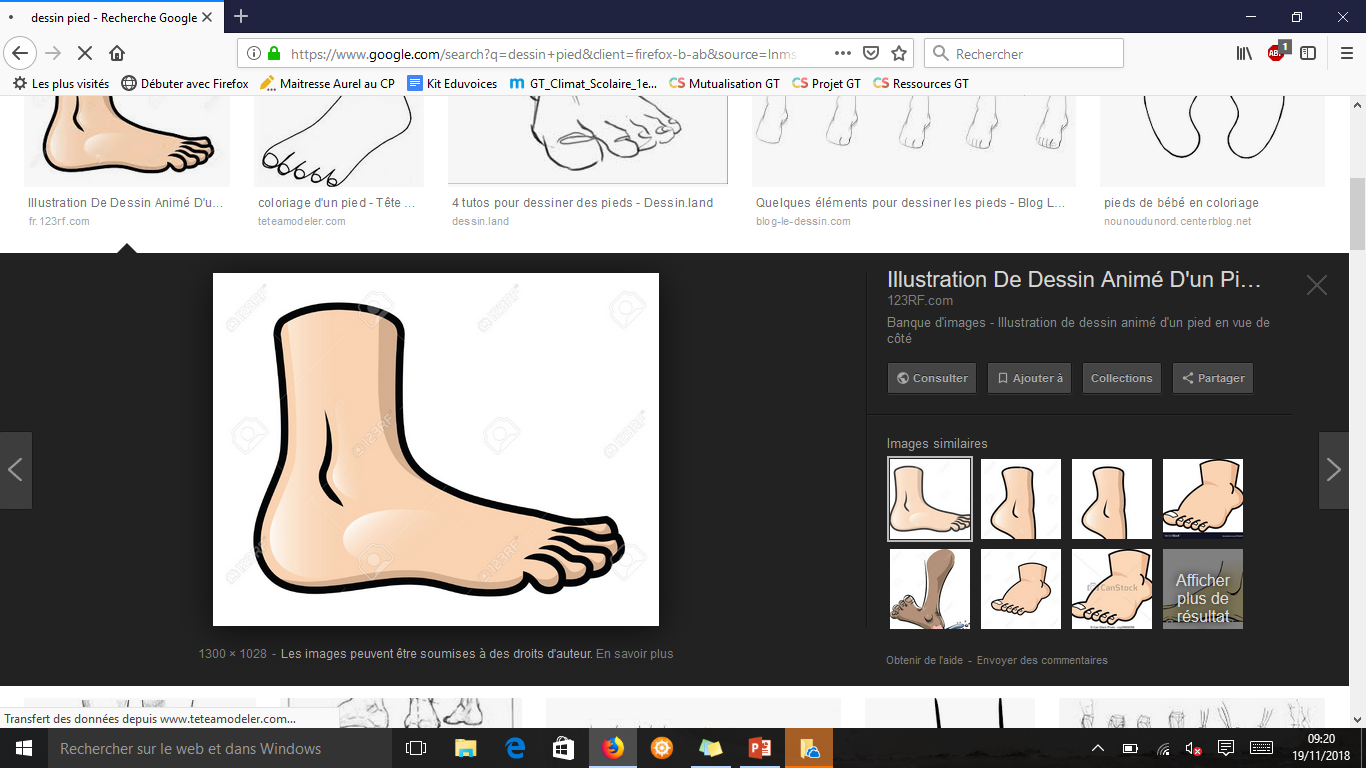 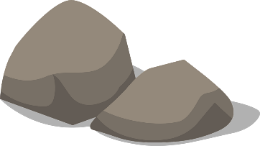 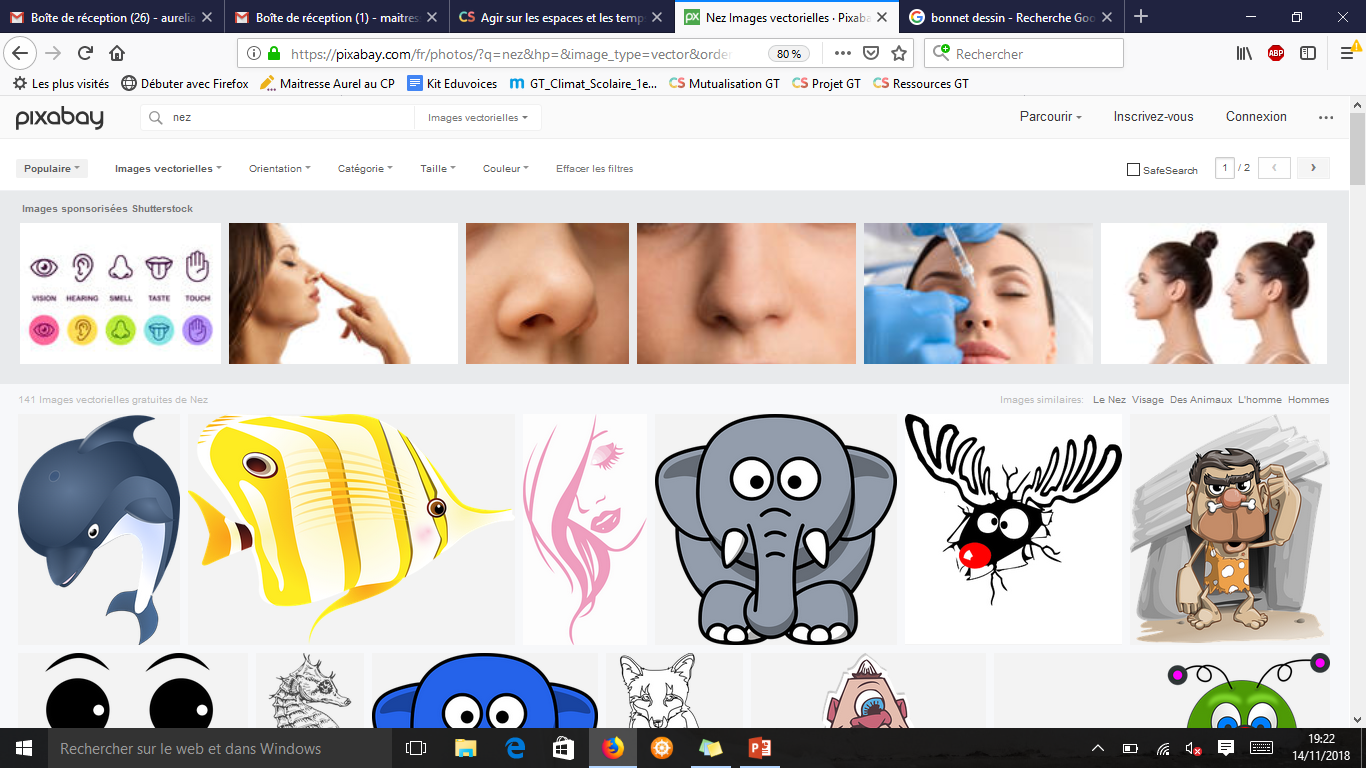 un boulanger
assez
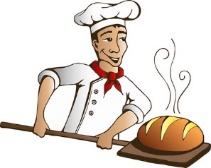 [n]
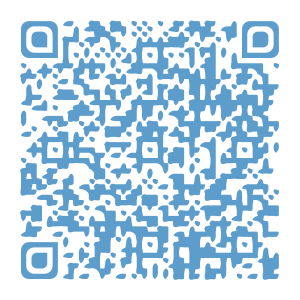 n n N N
un nuage
1. Je lis des lettres et des syllabes
na   ne   ni   no   nu   ny
nal    nim     une    nua     oni
2. Je lis des mots
3. Je lis des phrases

C’est     un     nid.

Nélia    a     un       ananas     du      menu.

Nayah    est    sur     le    canapé.
 
Nathaël     ne   salit   pas   la   nappe.
[m]
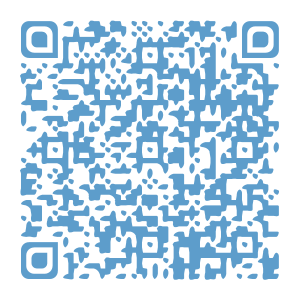 m m M M
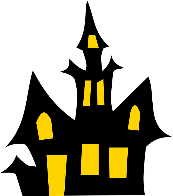 une maison
1. Je lis des lettres et des syllabes
ma    li     me    al     om     lu
lim    mal     umi    mao     alu
2. Je lis des mots
3. Je lis des phrases

Amine   lit     les    mots.

Khamis    est    chez     Chaïma.
 
Le   lama    de    ma    mamie    a    mal.

La    momie    remue    dans   la   marmite.
[r]
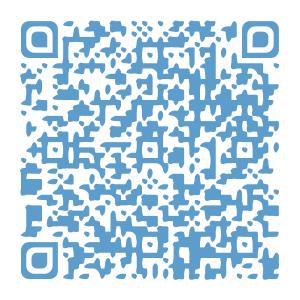 r r R R
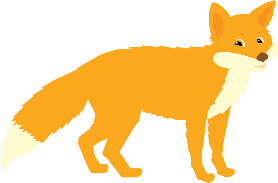 un renard
1. Je lis des lettres et des syllabes
ra  re  ri  ru  ro  ir  ur  ar  or
lor  rea  mil  lur  mor  ral   irm
2. Je lis des mots
3. Je lis des phrases

Térance     rit   dans   la    rue.

Nesradine   ira   au   rallye.

Féryel    et   Léandra   sautent   sur    la   marelle.

J’aime    le   riz   et   les    raviolis.
[e]
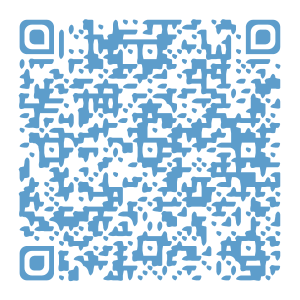 e e E E
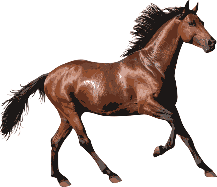 un cheval
1. Je lis des lettres et des syllabes
le me te re se ne ve
le    ri     ma    lu    te     il
2. Je lis des mots
3. Je lis des phrases

Il    a     un     melon.

Elle    est     dans     le     lit.

Adeline     ne     remue    pas.
 
C’est     une     dame      avec     une     malle.
[l]
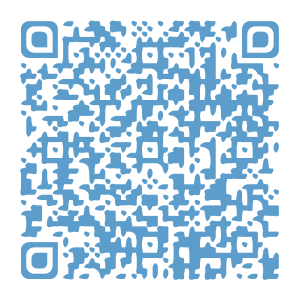 l l L L
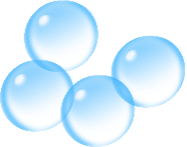 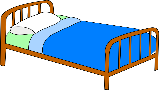 un lit
des bulles
1. Je lis des lettres et des syllabes
lo la li lu ly il al
la    le    lo    li     lu     ly
2. Je lis des mots
3. Je lis des phrases

Il    a     lu.

Elle    a     sali     le     lit.

Lilia    lit     un     livre     avec     Camélia. 

Manel     parle    à     Nélia.
[o]     [O]
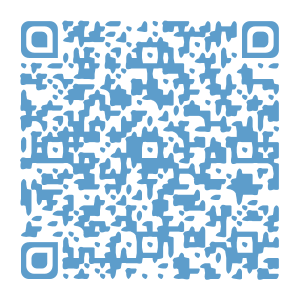 o o O O
une pomme
un vélo
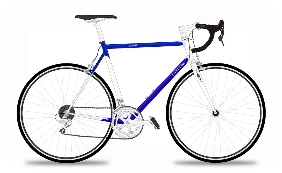 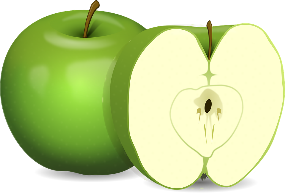 1. Je lis des lettres et des syllabes
mo ro fo so lo vo
ol is or av om ur
2. Je lis des mots
3. Je lis des phrases

Romaïssa    est     une     copine. 

Nolan    est     au     lit.

Enzo    a     une     moto.

Maddox    a     du     chocolat.
o
[o]  [O]
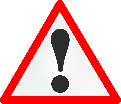 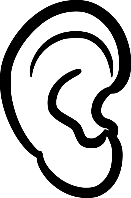 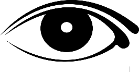 au   au
des chaussons          jaune           chaud       une épaule
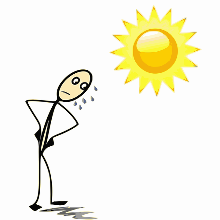 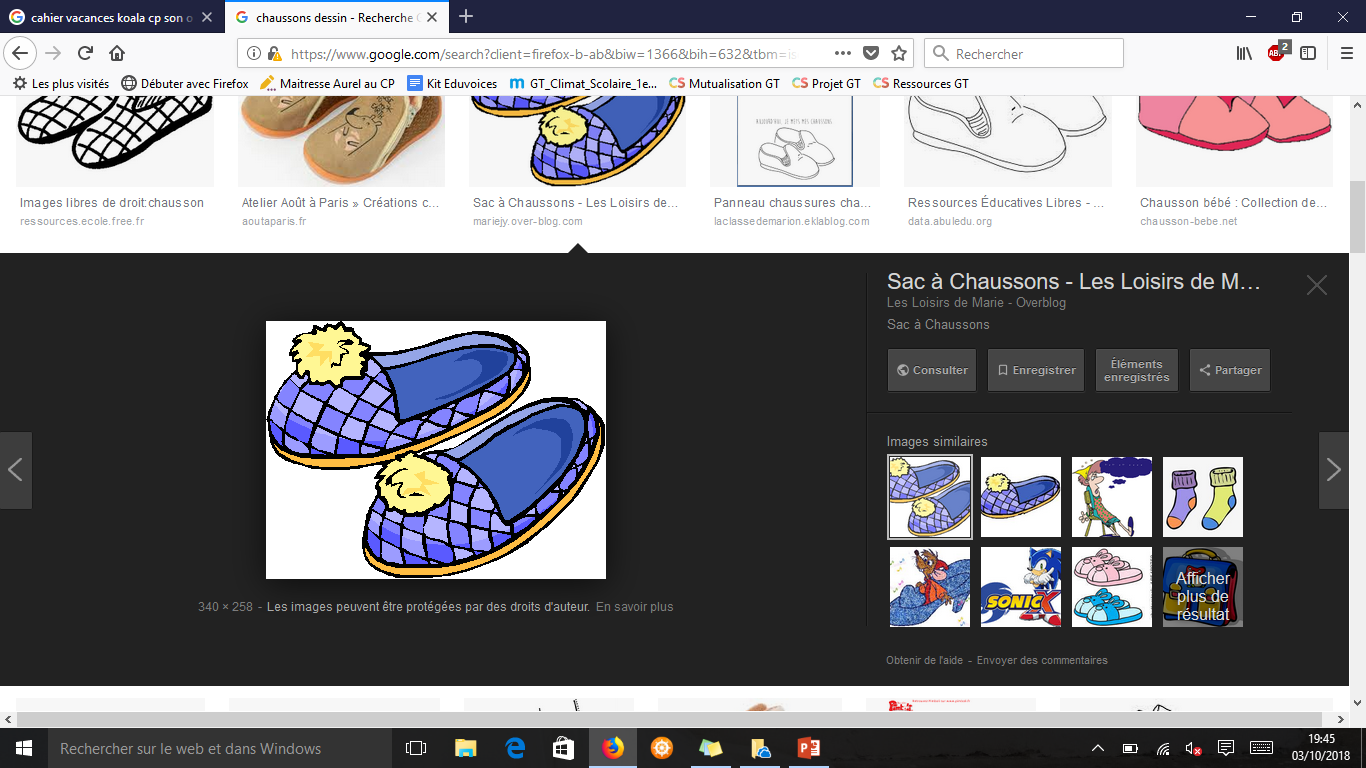 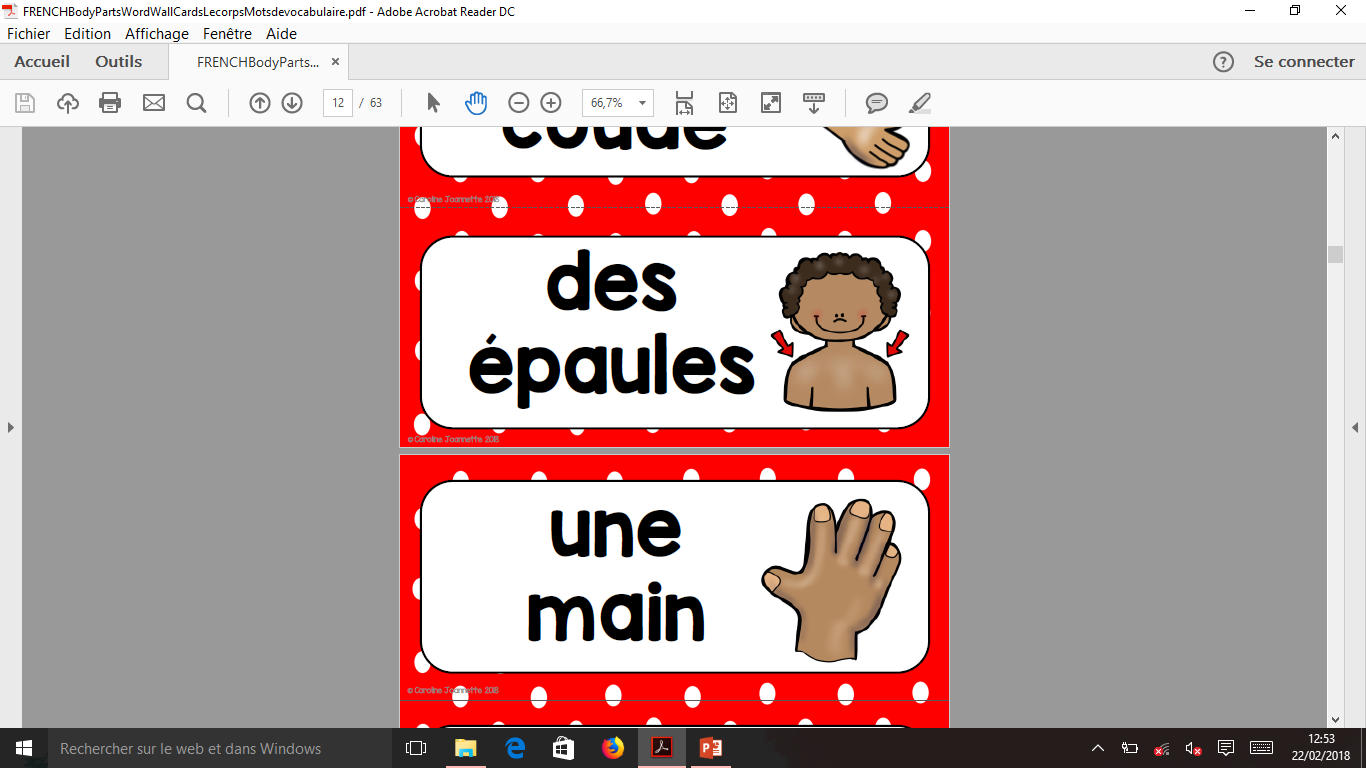 eau  eau    EAU
un château       un bureau       le rideau       le tableau
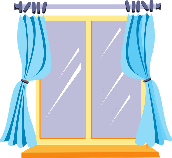 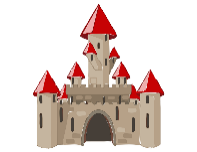 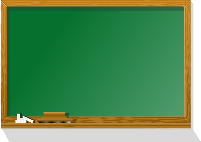 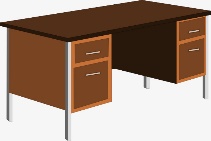 o
[o]  [O]
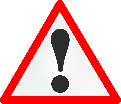 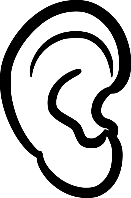 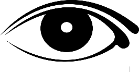 au   au
des chaussons          jaune           chaud       une épaule
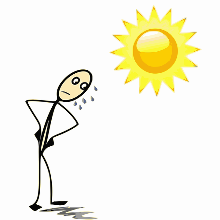 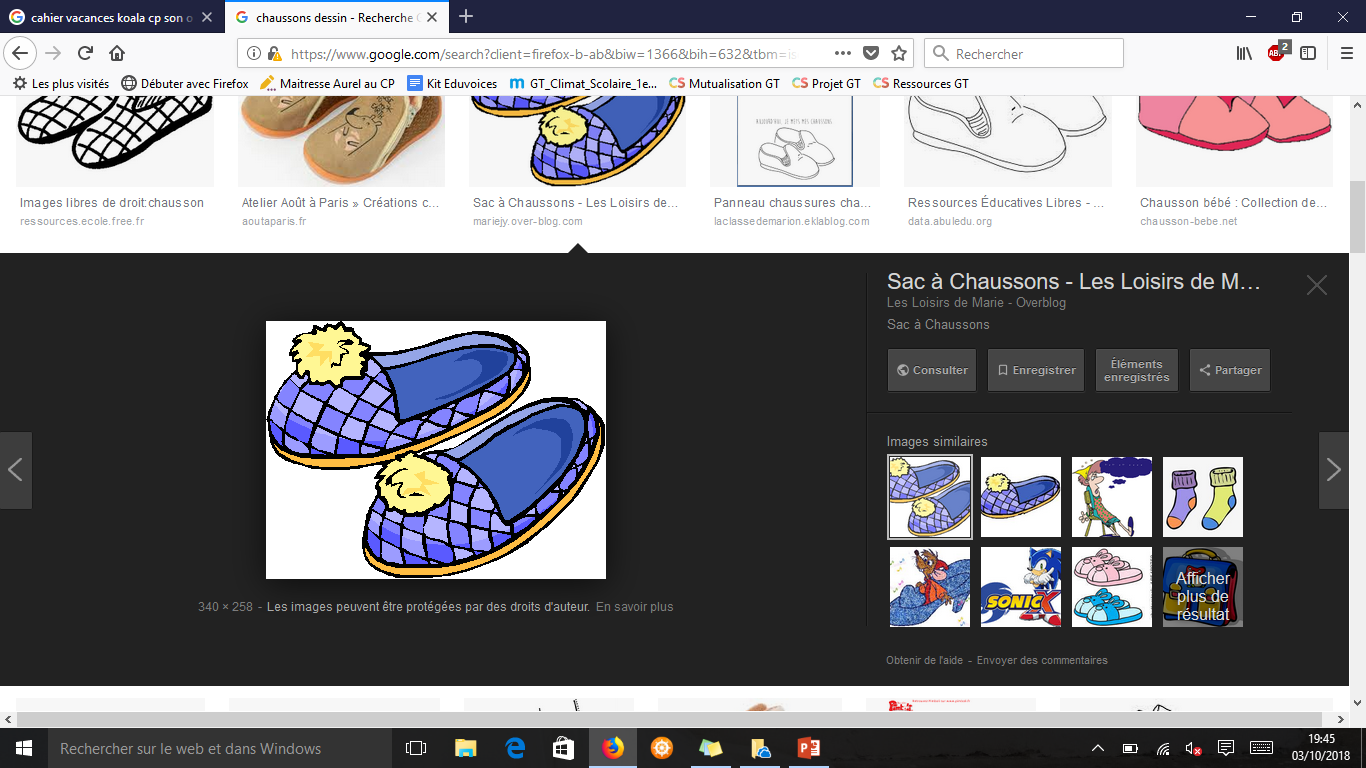 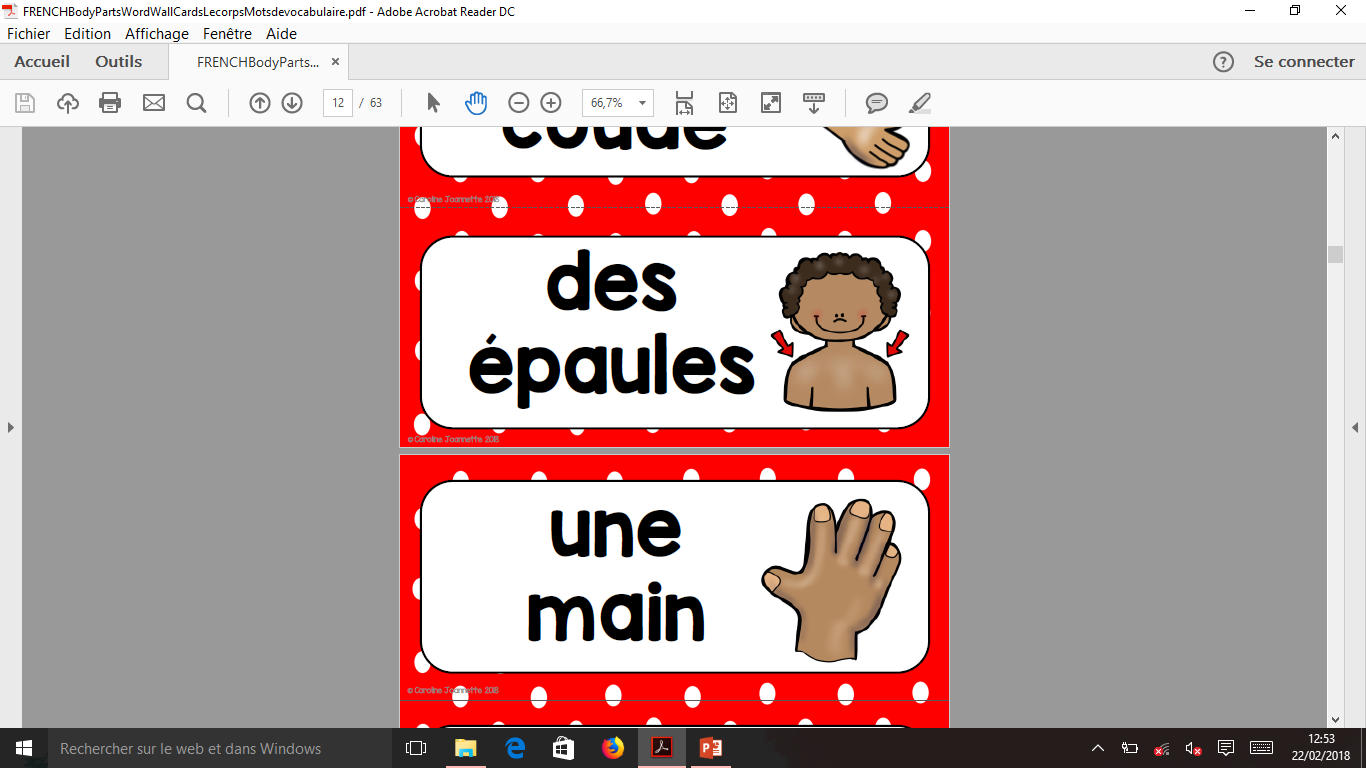 eau  eau    EAU
un château       un bureau       le rideau       le tableau
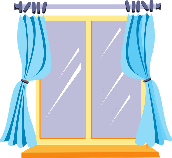 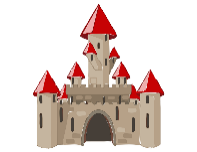 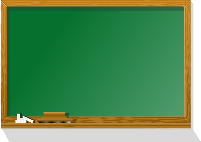 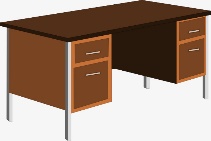 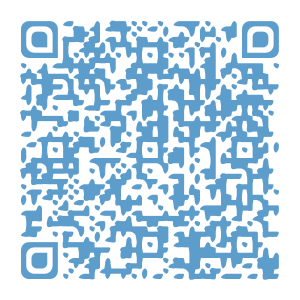 u u U U
[u]
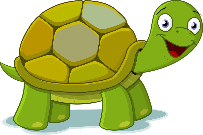 une tortue
1. Je combine
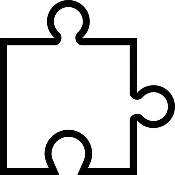 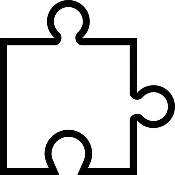 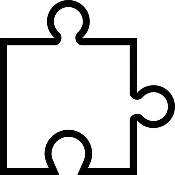 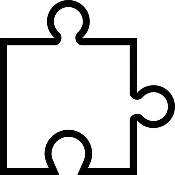 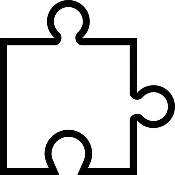 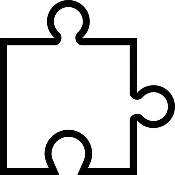 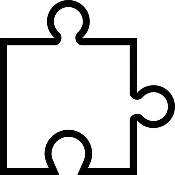 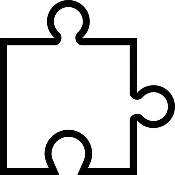 u
u
M
f
l
u
U
R
2. Je lis des lettres et des syllabes
mu ra fi su lu vi fa
ul is ar iv um ur
3. Je lis des mots
4. Je lis des phrases
Justine     a     vu    la     lune. 

Il y a      un     tutu      et      un      mur.
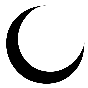 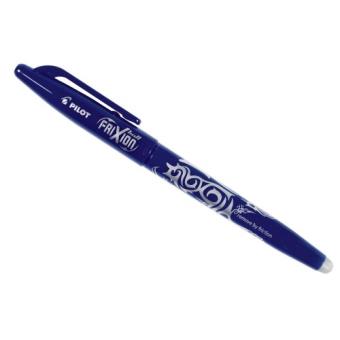 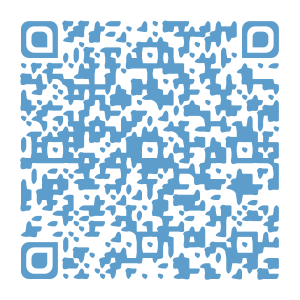 y y Y Y
un stylo
[i]
1. Je remarque
Onyszko
stylo
[i]
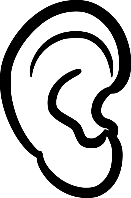 i         y
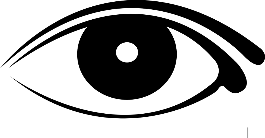 2. Je lis
ry mi ta si la vy fi
is am yr yl as
Cas particuliers remarqués par la classe : 
ce son spécifique sera approfondi ultérieurement

Ayah 
Féryel
Nayah
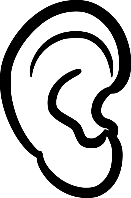 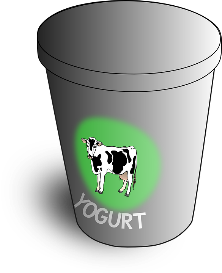 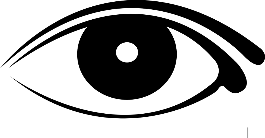 y
[J]
un yaourt
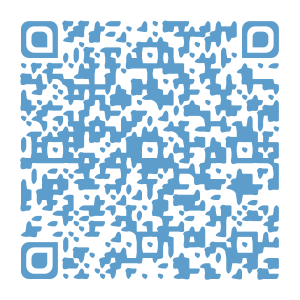 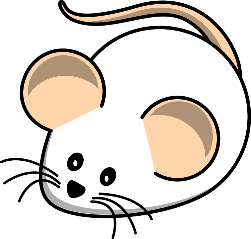 i i I I
[i]
une souris
1. Je combine
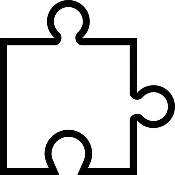 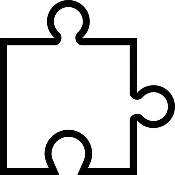 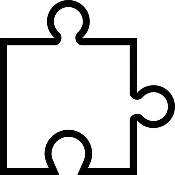 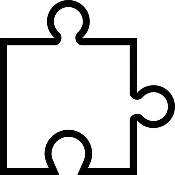 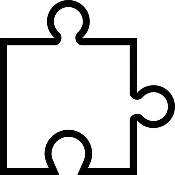 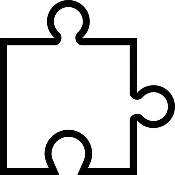 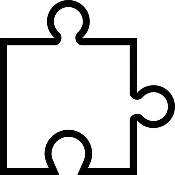 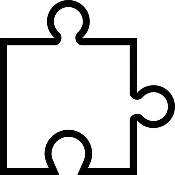 i
f
L
i
l
i
F
I
2. Je lis des lettres et des syllabes
mi ri fa si li va fi
il as ir av im ar
3. Je lis des mots
4. Je lis des phrases

C’est      un     tipi.

Nesradine     a     un     lit.
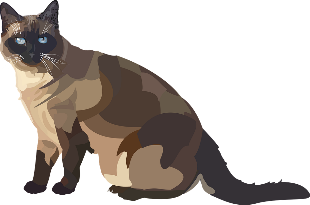 [a]
a a a A A
un chat
1. Je combine
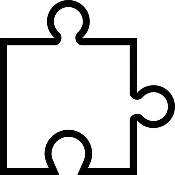 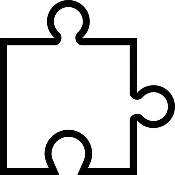 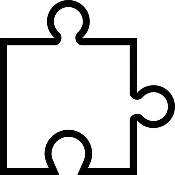 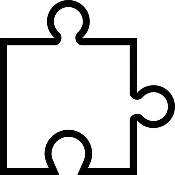 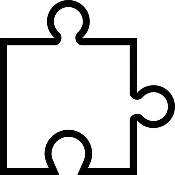 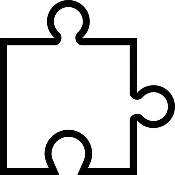 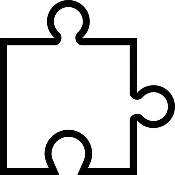 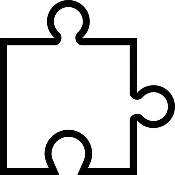 a
l
l
a
f
a
F
A
2. Je lis des lettres et des syllabes

A  é E  a  i  a u  y  A  Y  I
fa – am – af  – la
3. Je lis des mots
4. Je lis des phrases

Ayah      a      un      chat.


Kaïs      a      un      ananas.